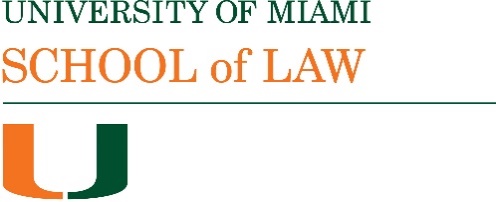 Bradley International Finance Spring 2021
Litigation Issues: Transnational Investment in Securities 1
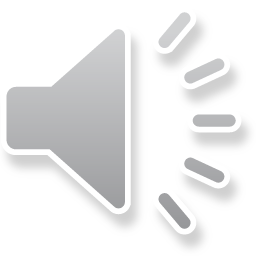 Cross-border securities investment
Retail investors can diversify their investments internationally by investing in mutual funds or exchange traded funds that invest in or track foreign securities or indices.
Alternatively US retail investors may buy ADRs or foreign stocks that are traded in the US
US based customers may be able to acquire foreign securities that are not traded in the US through a US broker (e.g. Fidelity, Interactive Brokers, Charles Schwab).
See, e.g., https://www.investor.gov/introduction-investing/investing-basics/investment-products/international-investing
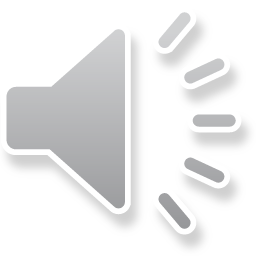 Foreign Issuers in the US: Financial Disclosure Verification
During 2020 the SEC focused on risks to investors from emerging market companies, especially in China. See SEC, Division of Economic and Risk Analysis,  Economic and Risk Outlook (Jul. 15, 2020) at 31 (noting that PCAOB is unable to inspect audit work of PCAOB registered auditing firms in China (including Hong Kong to the extent that audit clients have operations in mainland China)).
The Holding Foreign Companies Accountable Act requires auditors of foreign public companies to allow the Public Company Accounting Oversight Board (PCAOB) to inspect their audit work papers for audits of non-US operations as required by the Sarbanes-Oxley Act of 2002 (Sarbanes-Oxley). If a company’s auditors fail to comply for three consecutive years, then the company’s shares would be prohibited from trading in the United States.
Competitiveness of the US as a financial center (e.g. competition from Hong Kong)?
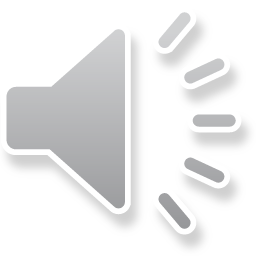 Foreign Issuers in the US: Restricting Access to US Markets?
In December 2020 the NYSE announced it was delisting 3 Chinese companies to comply with an executive order imposing restrictions on firms the US identified as being affiliated with the Chinese military (soon afterwards the NYSE announced it would not delist the companies and then that it would). It is not clear how the Biden administration is going to deal with this issue.
Executive Order 13959 of November 12, 2020, Addressing the Threat From Securities Investments That Finance Communist Chinese Military Companies, 85 Fed. Reg. 73185 (Nov. 17, 2020 ).
Xiaomi Corp is challenging its designation under this order.
American and Chinese investment in each other’s corporate securities reached US$3.3 trillion in 2020.
This action contrasts with the Holding Foreign Companies Accountable Act because the motivation here relates to foreign policy rather than investor protection.
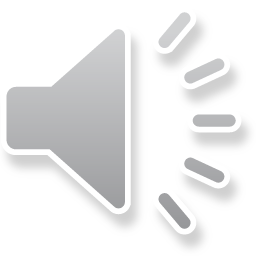 Brexit and Share Trading
London has been a major center for cross-border share trading (up to 30 per cent of all EU shares traded across the continent passed through London), but after Brexit at the end of 2020 a very large amount of trading shifted to the EU, because the trade deal between the UK and the EU largely omitted financial services.
The EU has a single market within which goods, services, capital and people can move freely. The market is facilitated by harmonized regulation. Once the UK left the EU it left this single market. Some aspects of financial services benefit from a regime in which EU agencies can determine that rules from other jurisdictions are equivalent to EU rules, but equivalence does not apply to everything.
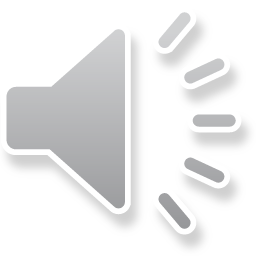 Brexit: TheCityUK lobbies for more EU equivalence decisions
A paper published February 2, 2021: https://www.thecityuk.com/assets/2021/Reports/1af6cdb6bb/EU-UK-Trade-and-Cooperation-Agreement.pdf  
The paper argues that there should be more equivalence decisions than there have so far been because the UK’s financial regulation is identical to that in the EU.
Equivalence determinations can be withdrawn if rules change.
E.g. https://www.instituteforgovernment.org.uk/explainers/future-relationship-equivalence
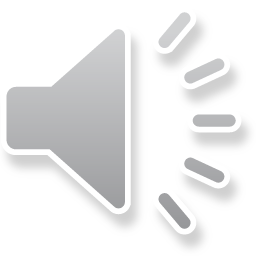